Geometry Unit 10
11-1: Circumferences and Areas of Circles
Warm-Up
On the whiteboards:
Give the Equations for the area of the following figures:
1.) Square:
2.) Parallelogram: 
3.) Triangle:
4.) Rhombus:
5.) Trapezoid:
6.) Any Regular Polygon:
Circumferences and Areas of Circles
Content Objective: Students will be able to use equations to solve for the circumference and area of circles.

Language Objective: Students will be able to identify the parts of a circle that are required to solve for its circumference and area.
Circles - Equations
Circumference: 
With radius r :
With diameter d :
Area with radius r :
r
r
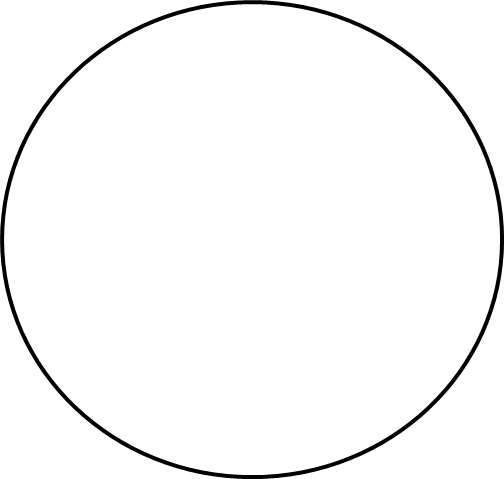 d
Practice:
Find the area and circumference of a circle with the given radius or diameter.
1.)
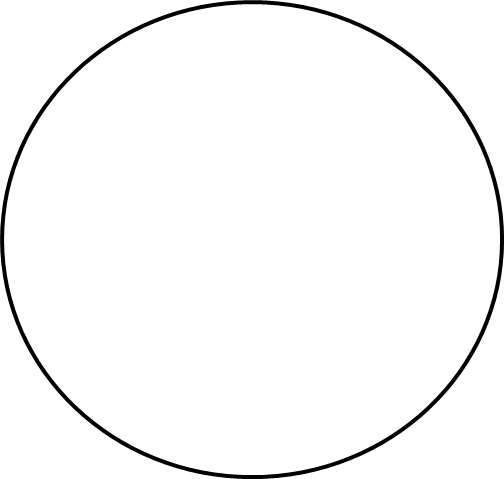 8
Practice:
Find the area and circumference of a circle with the given radius or diameter.
2.)
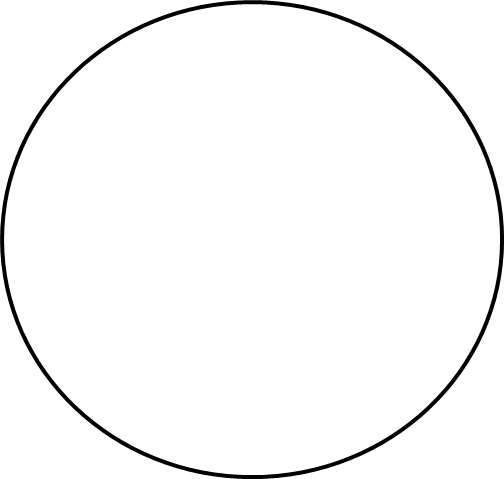 20
10
Practice:
Practice:
Practice:
Complete the table.
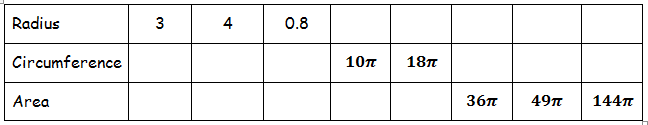 Group Practice:
Find the area and circumference of a circle with the given radius or diameter.
1.)
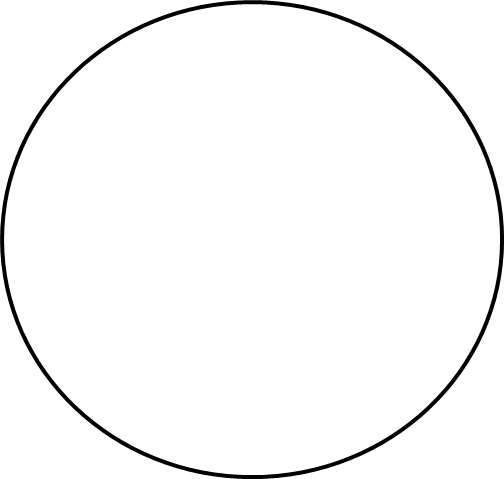 11
Group Practice:
Find the area and circumference of a circle with the given radius or diameter.
2.)
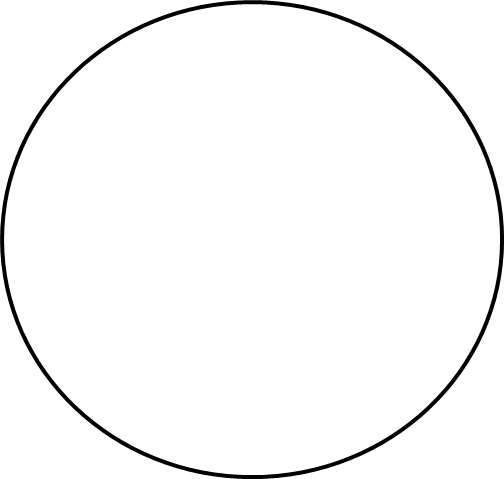 30
15
Group Practice:
Find the area and circumference of a circle with the given radius or diameter.
3.)
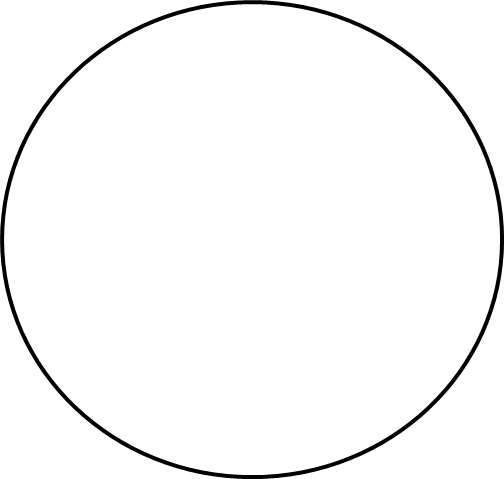 Group Practice:
Practice:
Group Practice:
Practice:
Group Practice:
Complete the table.
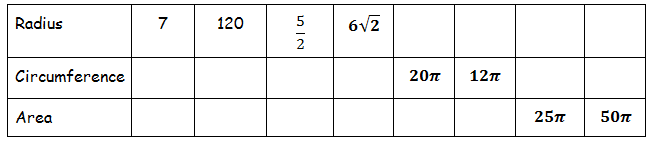